1
The Single IRB Policyd
Karen Moe, PhD
Director, Human Subjects Division
MRAM Meeting; May 11, 2017

kemoe@uw.edu
hsdinfo@uw.edu
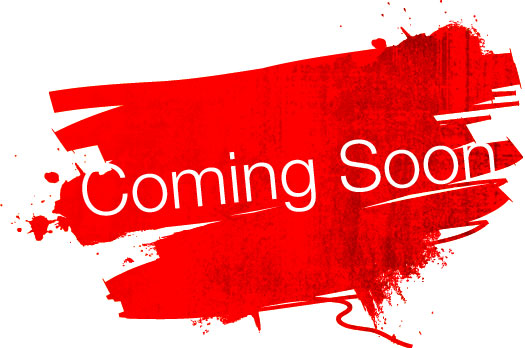 2
What is the Single IRB Policy?
Two complementary federal policies

Require the institutions participating in certain kinds of studies to rely on the same (single) IRB
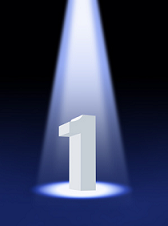 3
IRB review for current clinical trials
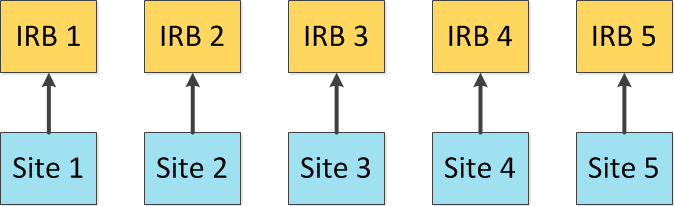 4
Single IRB policy
5
Why
Faster overall startup time
More efficient
More consistent
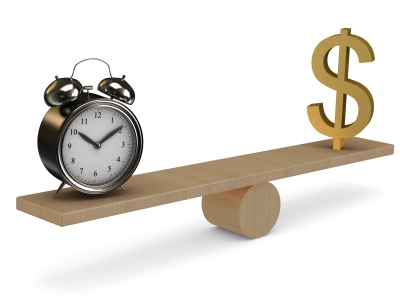 6
Single IRB policy
7
Why are we talking about this now?
The grants submitted to NIH this fall
for multi-site clinical trials must include
specific single IRB information
including budget information.
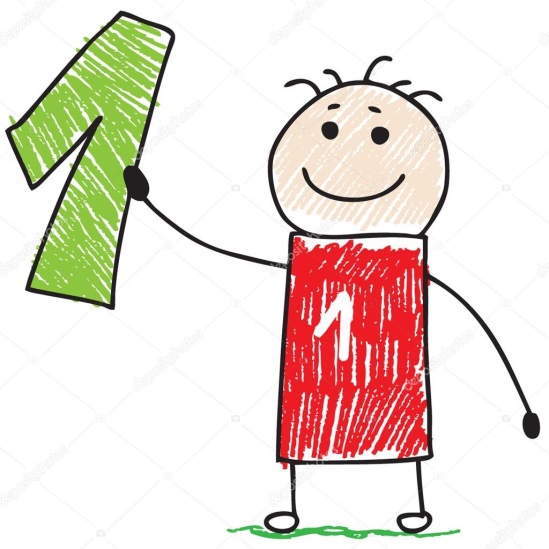 8
UW IRB as the single IRB?
UW IRB will not be the single IRB
For the first 2 years of the single IRB policy 
Collect data re workload & cost, then decide


HSD will work with the PI to select a large independent IRB (e.g., WIRB)
9
Why?
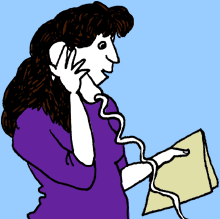 HSD staff will still be available to help
10
Preparing a NIH grant application
for a multi-site clinical trial
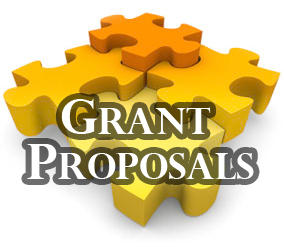 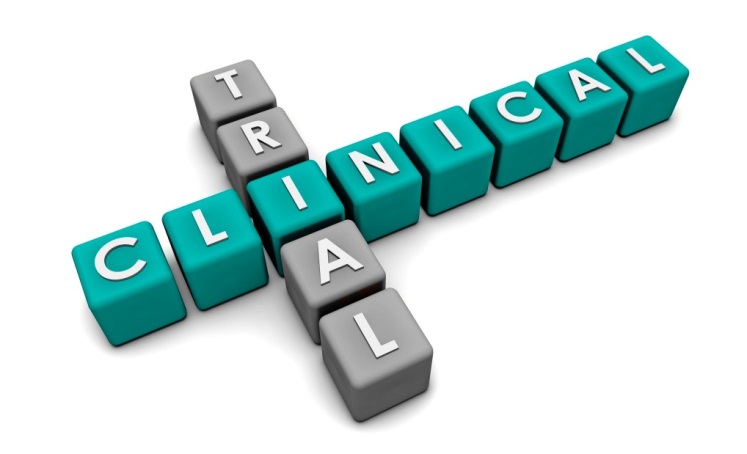 11
Basic steps: UW PI is Lead PI
Grant preparation
Post-award
Choose the IRB (with HSD)
HSD Letter of Support
Letter of Support for single IRB from participating sites
Personnel: IRB liaison
Budget: IRB fees
Budget: IRB liaison
IRB liaison:  identify/hire
Zipline: request to use external IRB
Reliance agreement between IRB & sites
Generic protocol: IRB review
Each site: IRB review
12
Cost of the single IRB review
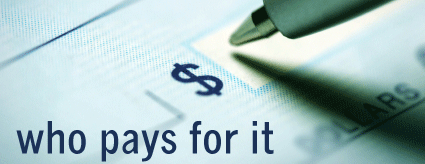 It costs money 
The grant (lead site) must pay
The cost is not included in indirect costs (F&A)
Must be included in grant budget

See two NIH guidance documents 
(links on HSD Single IRB webpage)
13
HSD Single IRB webpage
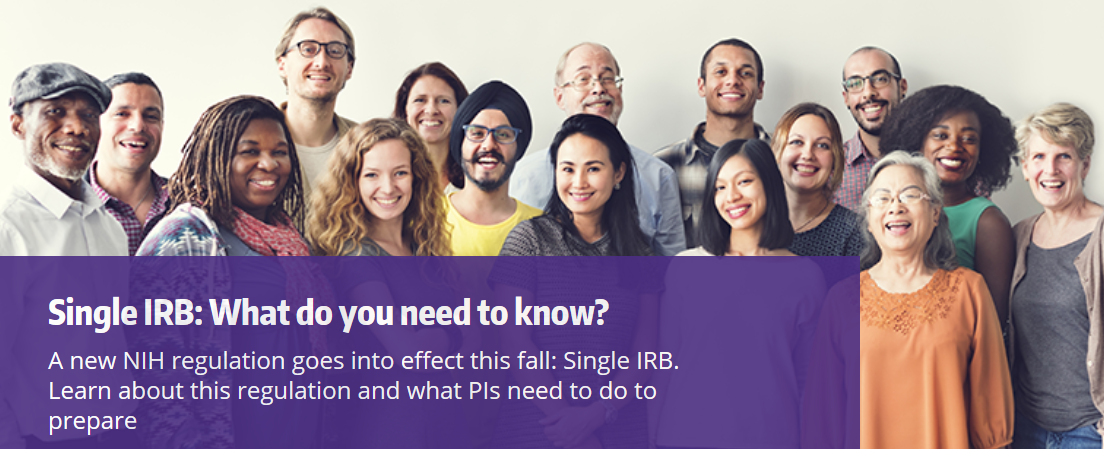 Template Letter of Support for participating sites
IRB Liaison description & cost
IRB review fees:  How to budget
Links to NIH guidance about review fees
14
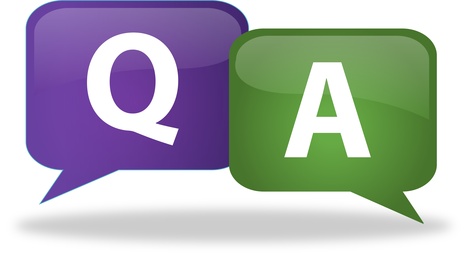